WYNIKI
 GŁOSOWANIA
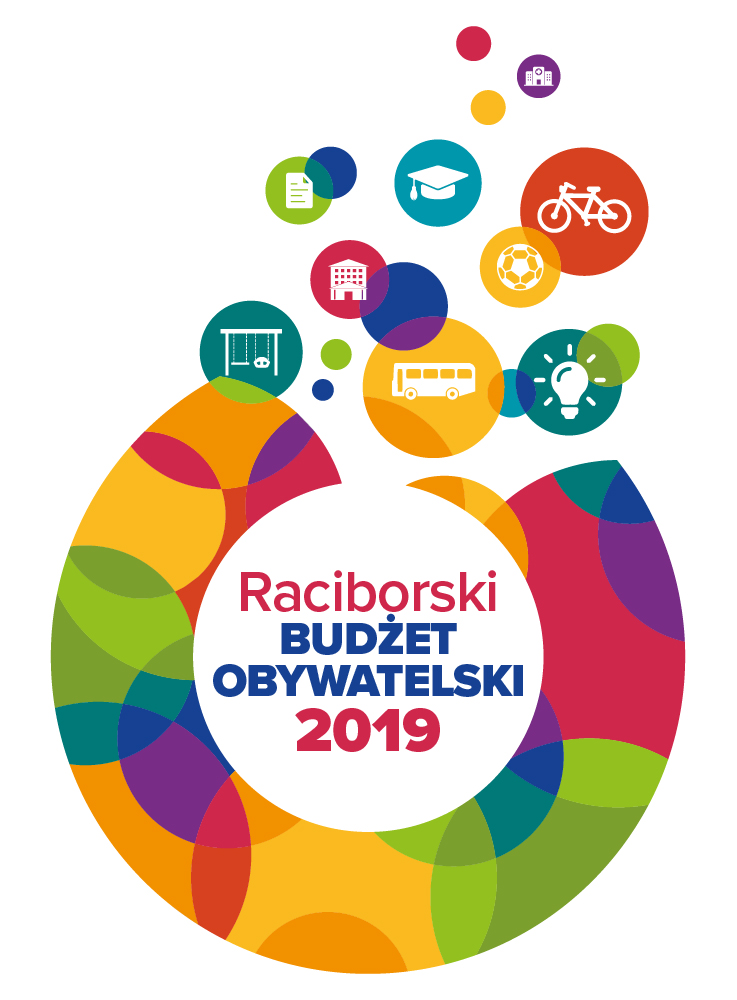 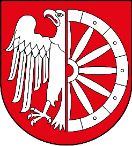 URZĄD MIASTA RACIBÓRZ
WYDZIAŁ ROZWOJU
STATYSTYKI DOT. V EDYCJI BUDŻETU OBYWATELSKIEGO
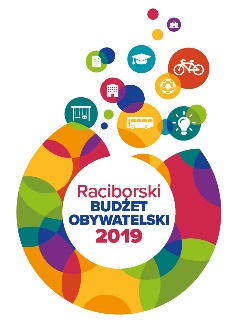 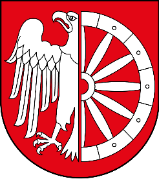 URZĄD MIASTA RACIBÓRZ
WYDZIAŁ ROZWOJU
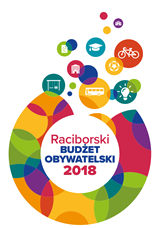 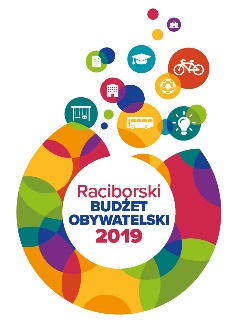 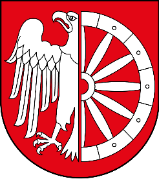 URZĄD MIASTA RACIBÓRZ
WYDZIAŁ ROZWOJU
Statystyki głosowania
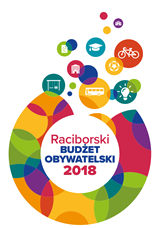 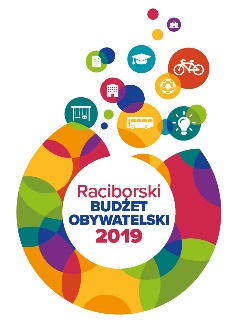 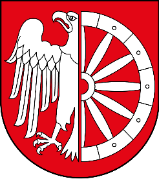 URZĄD MIASTA RACIBÓRZ
WYDZIAŁ ROZWOJU
Pierwszy głos: 16.09.2019 godz. 8:37
Ostatni głos: 30.09.2019 godz. 10:50
Najmłodszy głosujący: 1 miesiąc
Najstarszy głosujący: 97 lat
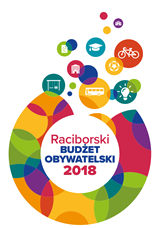 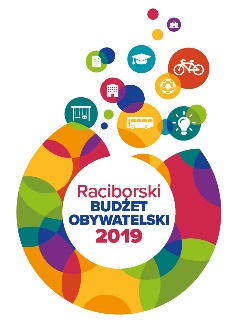 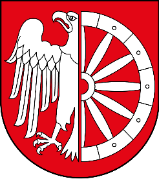 URZĄD MIASTA RACIBÓRZ
WYDZIAŁ ROZWOJU
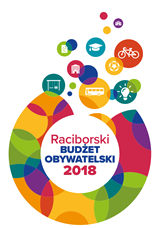 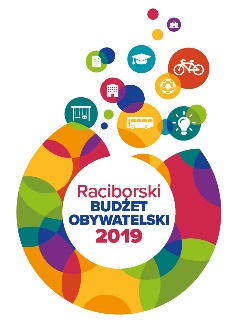 WARTOŚĆ PROJEKTÓW ZAKWALIFIKOWANYCH
KWOTA BO
72 710,00 zł
42 000,00 zł
80 150,00 zł
80 150,00 zł
112 000,00 zł
112 180,00 zł
138 000,00 zł
156 220,00 zł
120 680,00 zł
53 300,00 zł
76 050,00 zł
76 036,78  zł
84 700,00 zł
113 950,00 zł
60 000,00 zł
68 590,00 zł
101 230,00 zł
101 230,00 zł
67 976,78 zł
76 630,00 zł
72 700,00 zł
72 112,00 zł
579 110,00 zł
448 590,00 zł
Po zsumowaniu pozostałych środków niewykorzystanych na dzielnicach:
605 504,74 zł
Projekty ogólnomiejskie
Przydzielona pula środków:
605 504,74zł
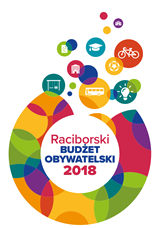 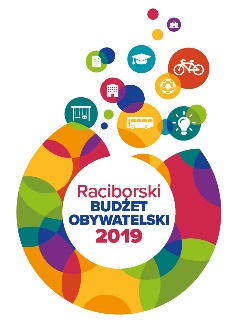 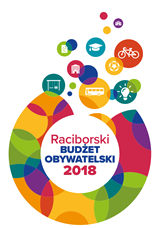 Projekty lokalne - Brzezie
Przydzielona pula środków:
76 630,00 zł
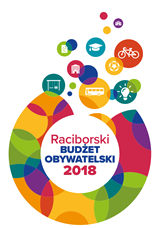 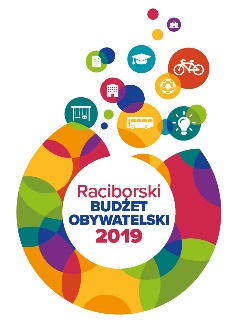 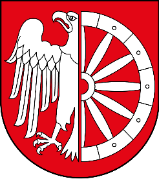 URZĄD MIASTA RACIBÓRZ
WYDZIAŁ ROZWOJU
Projekty lokalne - Ocice
Przydzielona pula środków:
76 050,00 zł
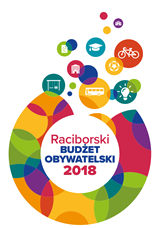 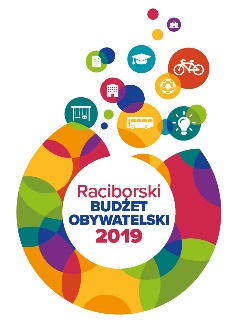 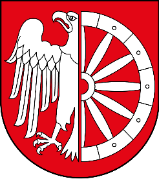 URZĄD MIASTA RACIBÓRZ
WYDZIAŁ ROZWOJU
Projekty lokalne – Sudół/Studziednna
Przydzielona pula środków:
72 700,00 zł
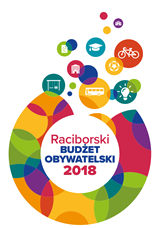 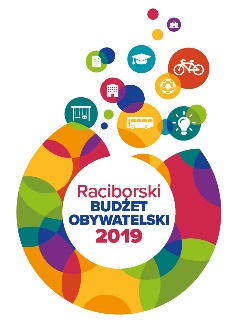 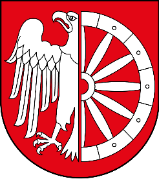 URZĄD MIASTA RACIBÓRZ
WYDZIAŁ ROZWOJU
Projekty lokalne – Stara Wieś/ Proszowiec/ Miedonia
Przydzielona pula środków:
80 150,00 zł
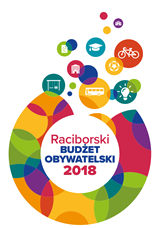 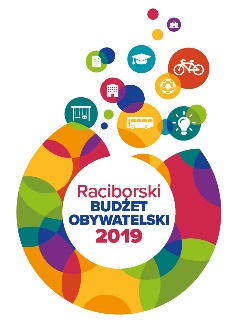 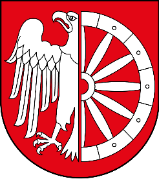 URZĄD MIASTA RACIBÓRZ
WYDZIAŁ ROZWOJU
Projekty lokalne – Markowice
Przydzielona pula środków:
72 710,00 zł
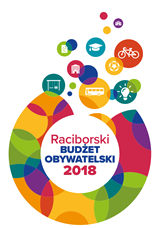 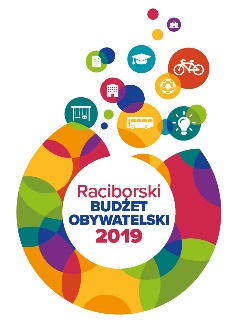 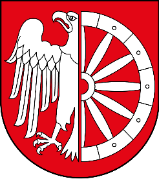 URZĄD MIASTA RACIBÓRZ
WYDZIAŁ ROZWOJU
Projekty lokalne – Łąkowa/ Wandy/ 1-go Maja
Przydzielona pula środków:
113 950,00 zł
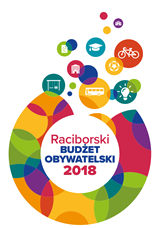 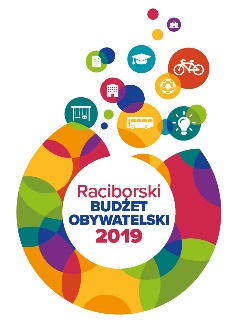 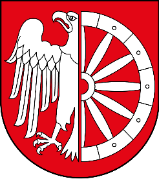 URZĄD MIASTA RACIBÓRZ
WYDZIAŁ ROZWOJU
Projekty lokalne – Nowe Zagrody
Przydzielona pula środków:
120 680,00 zł
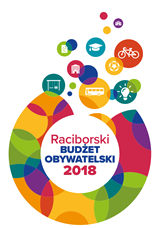 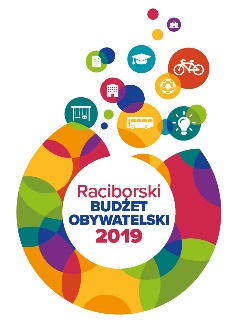 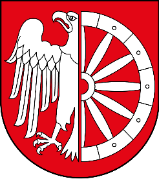 URZĄD MIASTA RACIBÓRZ
WYDZIAŁ ROZWOJU
Projekty lokalne – Polna/ Pomnikowa/ Opawska
Przydzielona pula środków:
101 230,00 zł
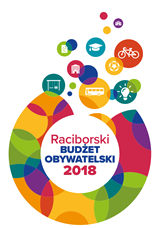 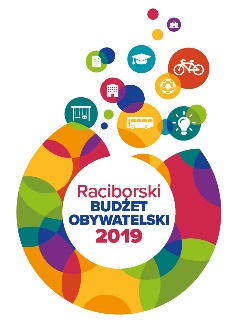 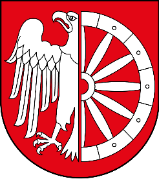 URZĄD MIASTA RACIBÓRZ
WYDZIAŁ ROZWOJU
Projekty lokalne – Płonia/ Obora
Przydzielona pula środków:
68 590,00 zł
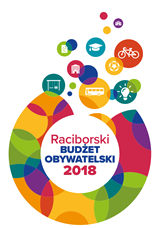 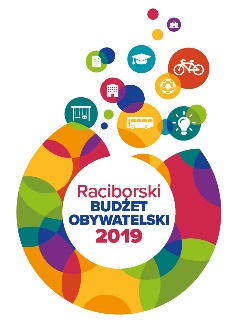 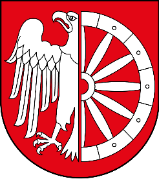 URZĄD MIASTA RACIBÓRZ
WYDZIAŁ ROZWOJU
Projekty lokalne – Centrum
Przydzielona pula środków:
156 220,00 zł
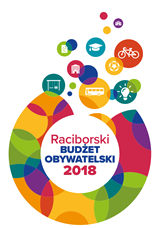 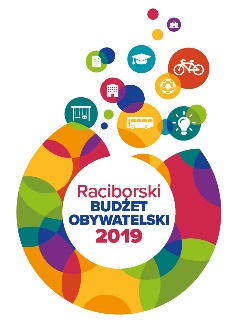 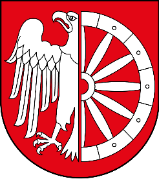 URZĄD MIASTA RACIBÓRZ
WYDZIAŁ ROZWOJU
Projekty lokalne – Ostróg
Przydzielona pula środków:
112 180,00 zł
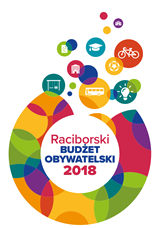 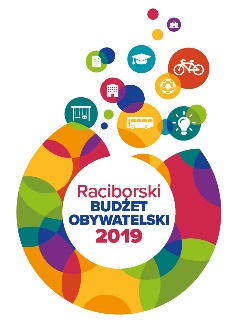 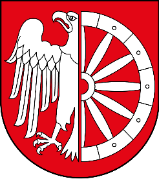 URZĄD MIASTA RACIBÓRZ
WYDZIAŁ ROZWOJU
Uwagi do V edycji 
budżetu obywatelskiego Miasta Racibórz: rozwoj@um.raciborz.pl
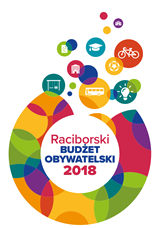 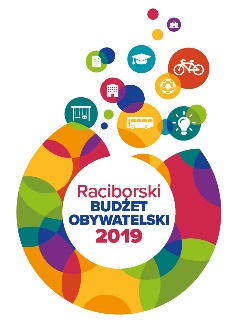 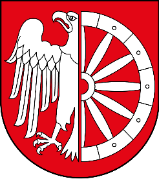 URZĄD MIASTA RACIBÓRZ
WYDZIAŁ ROZWOJU
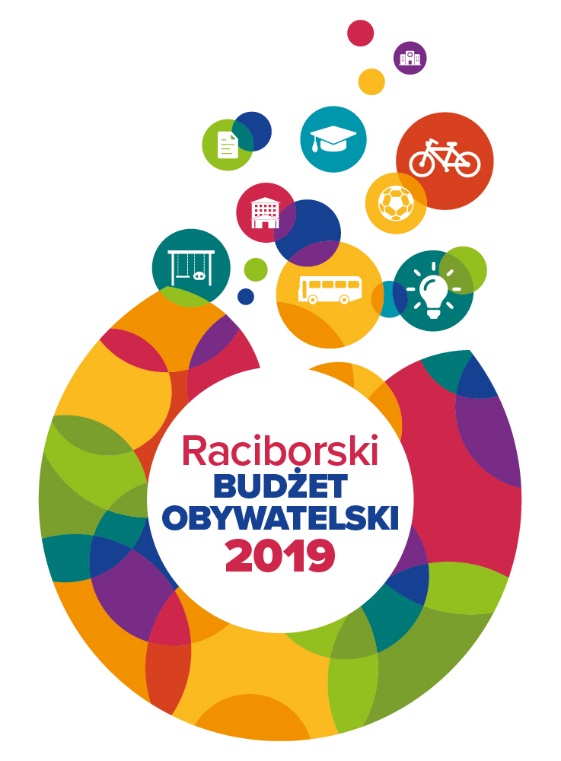 DZIĘKUJEMY
Zachęcamy do wzięcia udziału 
w kolejnej edycji
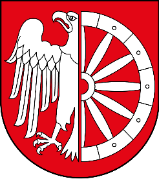 URZĄD MIASTA RACIBÓRZ
WYDZIAŁ ROZWOJU